ODE 4 – Stiff Equations and Multistep Methods
AMSC/CMSC 460 
Dr. Christopher Moakler
Modeling Physical Phenomena
Last lecture, we looked at solving ODEs that model physical phenomena.
Some of these phenomena were pendula and planets orbiting around stars.
One of the issues we ran into when solving systems of this sort is that energy must be conserved as we forward integrate.
The methods we had been using do NOT conserve energy necessarily.
We had not yet encountered this issue because not all systems have an energy that needs conserving.
However, when modeling things like particles in a box, pendula, etc. the energy must remain constant or the system stops being physical.
We can overcome much of the issue if we use a Symplectic integrator like Velocity Verlet.
Stiffness
Another issue we haven’t discussed yet is the issue of stiffness.
Stiffness is a notoriously difficult term to define.
The general problem is that we sometimes try to integrate an ODE but find that we need a very small step size to get accurate solutions.
The small time step might even be required in regions where the function is relatively smooth.
This becomes an issue when the step size required for our desired accuracy necessitates an absurd number of time steps.
Let’s look at an example.
Stiff ODE Example
https://commons.wikimedia.org/wiki/File:StiffEquationNumericalSolvers.svg
Stiffness Cont
Again, precisely defining stiffness is tricky.
If it is present in an ODE, it often means there are multiple time scales present in your problem.
Imagine a ODE whose solution has a large overarching shape with small fluctuations around it.
It’s not that methods like Forward Euler or RK4 can’t solve these methods.
We would just need very small time steps.
This makes it prohibitive to implement.
Let’s look at another example.
Another Stiff ODE Example
van der Pol equations
ode23s
ode45
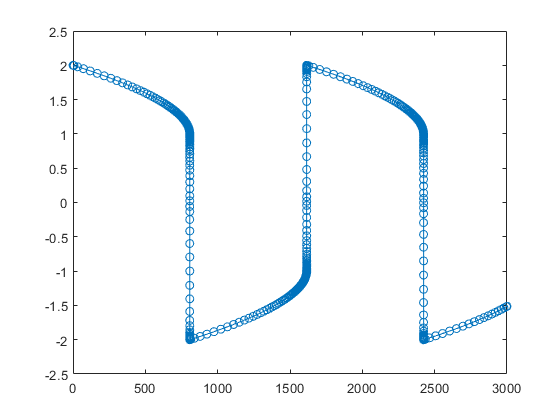 Taken from Matlab Documentation
How to Solve a Stiff ODE Efficiently
Again, it’s not that our methods CAN’T solve these methods, they just do so very slowly.
We already have some effective tools to solve stiff ODEs in a reasonable amount of time.
The implicit methods we’ve looked at already will often tackle these problems much more efficiently. 
Even a simple Backward Euler will fair much better than Forward Euler for a stiff problem.
These implicit methods often require more work per step, but can take many fewer steps.
An analogy from Cleve Moler (the guy behind Matlab)
Imagine you are returning from a hike in the mountains. You are in a narrow canyon with steep walls on either side. An explicit algorithm would sample the local gradient to find the descent direction. But following the gradient on either side of the trail will send you bouncing back and forth from wall to wall. You will eventually get home, but it will be long after dark before you arrive. An implicit algorithm would have you keep your eyes on the trail and anticipate where each step is taking you. It is well worth the extra concentration.
Multistep Methods
All of the methods we’ve looked at so far have been single-point methods.
That is, they only use information from the previous time-step to approximate the next time-step.
We can also devise methods that use more of the information we have at hand to hopefully get a better approximation.
Or at least do so using less computational effort.
Let’s look at one of the simpler multistep methods.
Adams-Bashforth Two-step Method
Comparison between 2nd order Methods
Getting started with a two-step method
A general n-step method
A general n-step method cont
Finding an explicit 2nd order 2-step method
Different options
Instability in Multi-step methods
Sauer
Ensuring Stability
Characteristic Polynomial
Stable, Weakly Stable, and Unstable
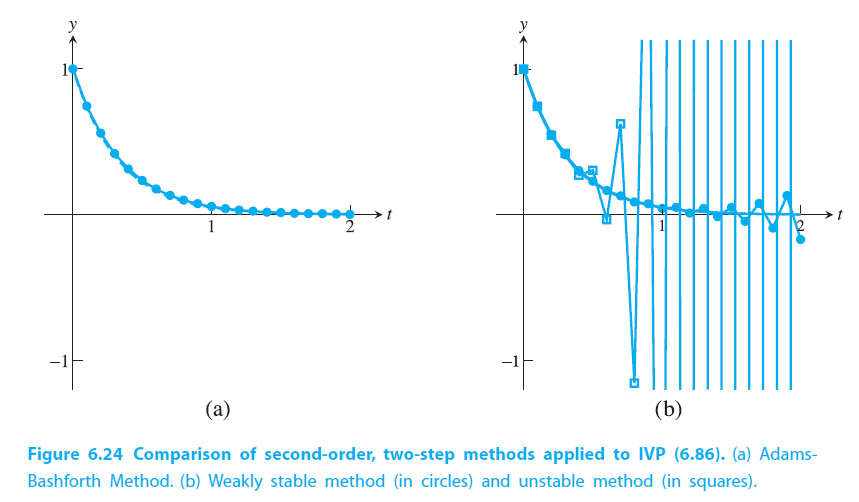 Sauer
Consistency, Convergence, and Stability
A numerical ODE integrator is consistent if it is of at least 1st order.
A numerical ODE integrator is convergent if the approximated solution converges to the exact solution as the step size drops to 0.
Dahlquist Equivalence Theorem – A multi-step method is convergent if and only if it is stable and consistent.
A single-step method is also convergent if it is stable and consistent.
To determine convergence we looked a the problem slightly differently for single-step methods.
Other Explicit Multi-Step Methods
Implicit Multistep Methods
When to use multipoint-methods
The multi-step methods are excellent for smoothly varying ODEs.
They have an exceptionally high order of convergence for relatively little computational effort.
However, if your ODE is not smoothly varying, you should instead use one of the single-point method we discussed.
These allow you to quickly recognize changes in your solution and get a better approximation.
A multi-step method will require several steps to actually reflect the change in the solution. 
If your ODE is smoothly varying though, you should probably use  the Adams-Bashforth Four-Step Method
Summary of IVP ODEs
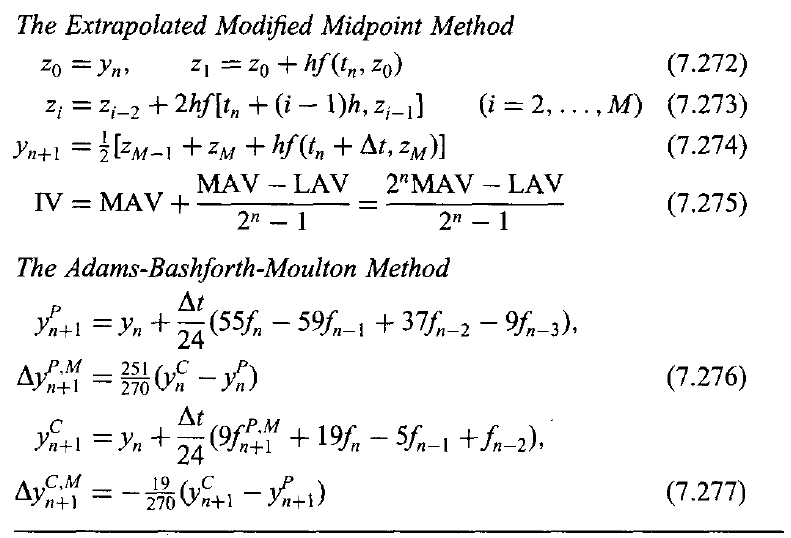 Hoffman
Summary cont
There are countless options for numerical ODE IVP solvers.
Which one you apply depends heavily on what you’re trying to do.
If you’re modeling a physical system where energy needs to be conserved, you should use a symplectic integrator like Verlet methods.
If you have a simple linear ODE, you will typically use RK4 at least as a first attempt.
To get better performance, you might consider an adaptive step size method like Dormand-Prince 4/5.
If you have a stiff system, you should use an implicit method like the implicit trapezoid method.
If you know the solution of your ODE is slowly varying, try a multi-step method.